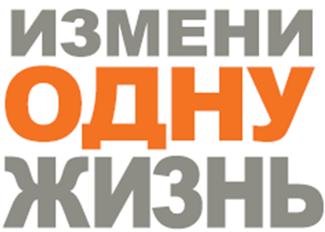 Добрый день!Спасибо за то, что участвуете в серии вебинаров, посвященных детско-родительским отношениям.  Вебинары созданы при поддержке благотворительного фонда «Измени одну жизнь».Мы надеемся, что эти вебинары помогут вам лучше понять самих себя, ваших детей, выстроить с ними гармоничные отношения. И, очень надеемся, эти вебинары сподвигнут вас посмотреть в сторону тех, у кого нет семьи, в сторону детей-сирот.  Заходите на сайт фонда измениоднужизнь.рф, читайте истории людей, взявших детей-сирот в семьи, делитесь  социальных сетях видеоанкетами детей, которые пока не нашли новых родителей, становитесь их ангелами-хранителями, помогайте нам финансово.
Кроме того, мы предлагаем сотрудникам МТС объединиться для того, чтобы помочь воспитанникам детских учреждений найти свои семьи. О том, как принять участие в проекте «Ангелы МТС» читайте здесь: Ангелы МТС
Развитие творческих способностей у ребенка
Ведущая:
лечебный педагог, специалист Ресурсного центра помощи приемным семьям с особыми детьми,
Екатерина Фиалкова
«У каждого ребенка есть творческое начало.
Вопрос в том, как его сохранить, когда он станет взрослым»,

Пабло Пикассо
Что есть творчество?
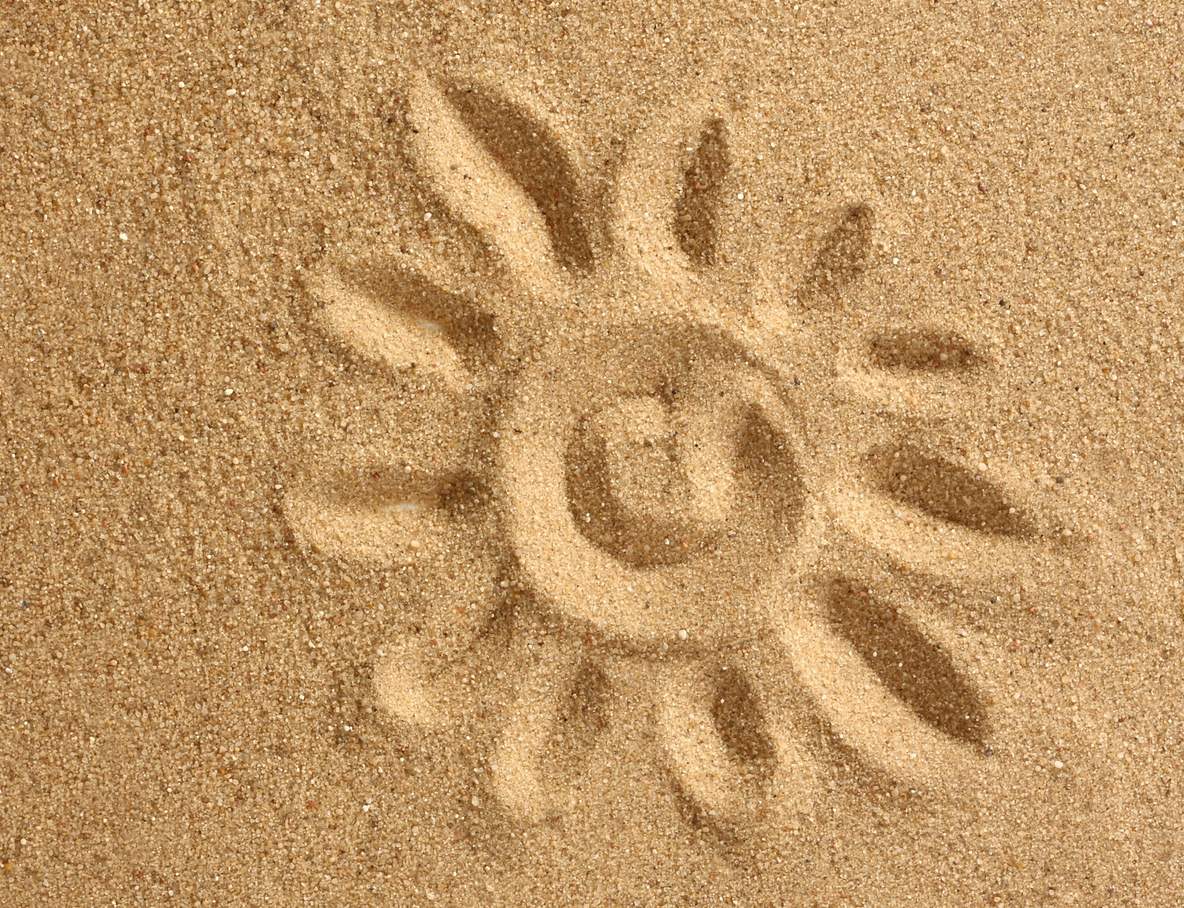 Где и когда все начинается?
Первые игрушки. Изучение мира вещей
Эксперимент. 
Что складывается, что сыпется, что строится? 
Что гладкое, что шершавое?     
Что с этим делать?
Сколько нужно вашей помощи ребенку?  



Все дети разные!  
Наблюдать, экспериментировать вместе! 



Дистанция
Времена года и возможности творческого познания мира
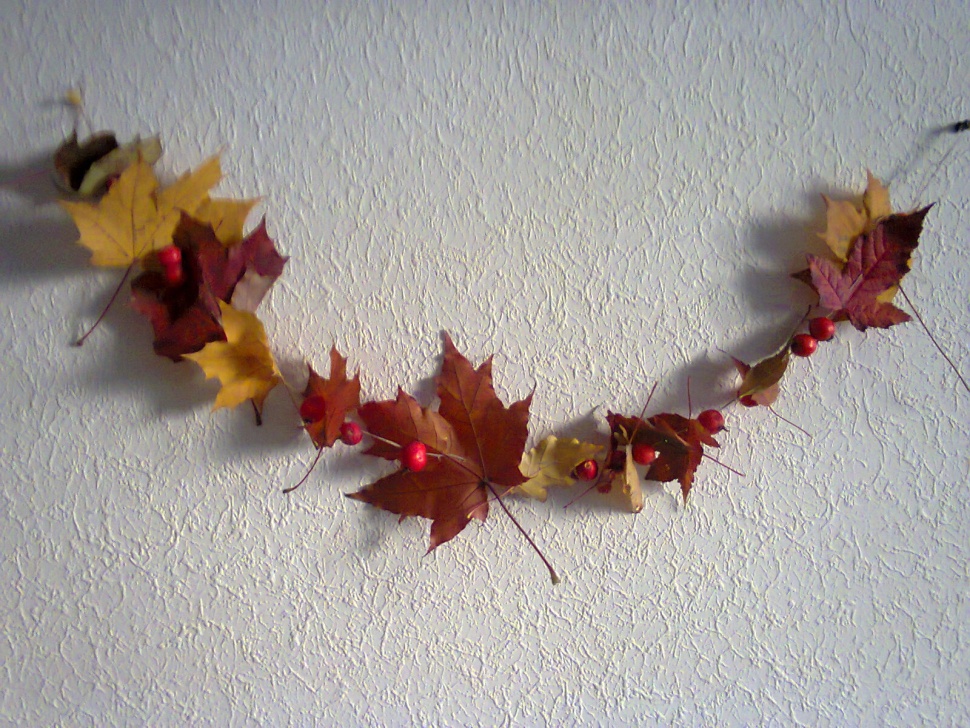 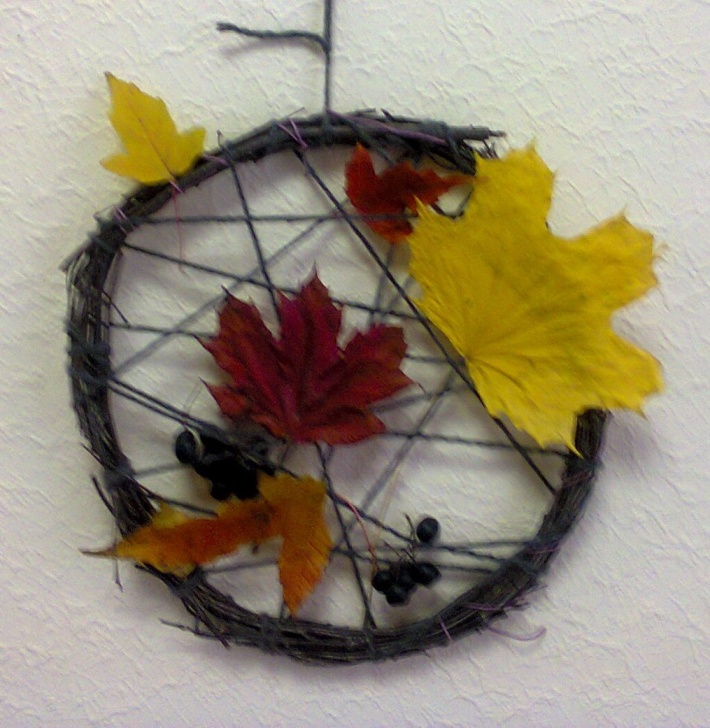 Времена года и возможности творческого познания мира
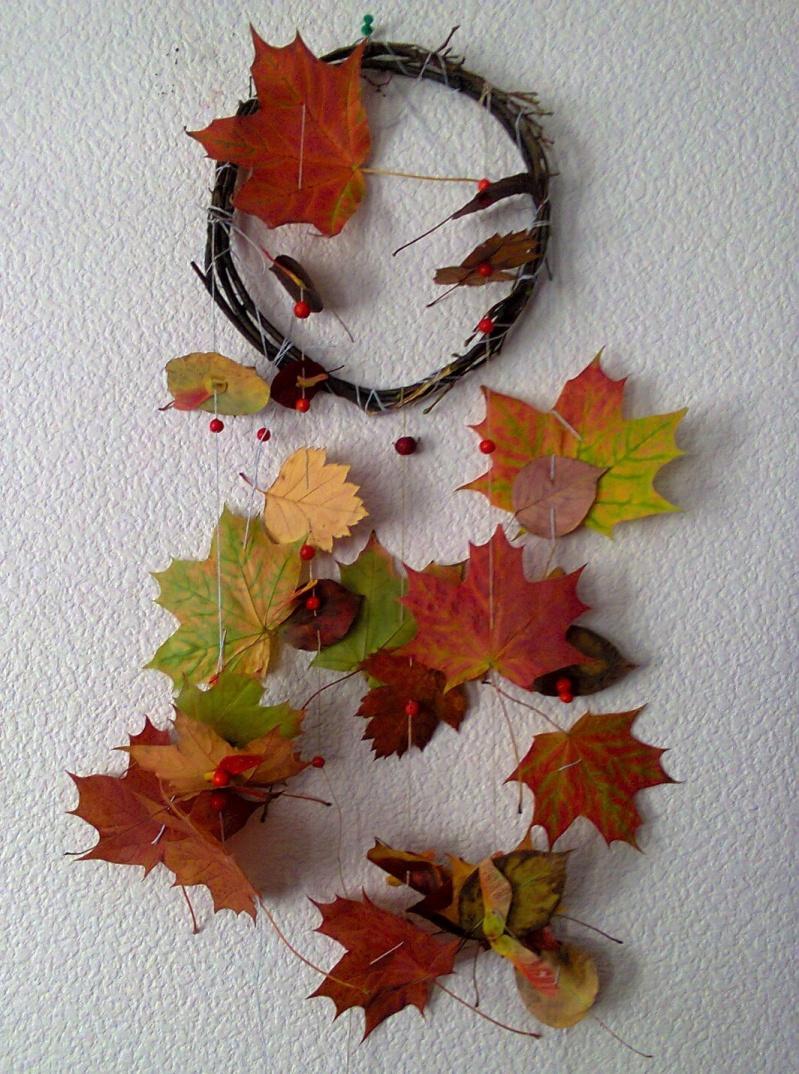 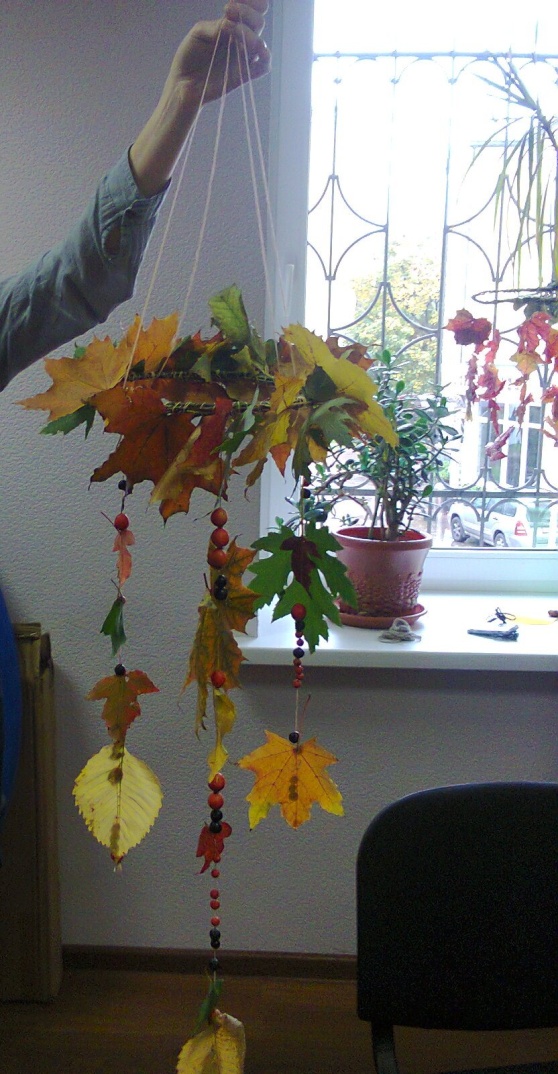 Времена года и возможности творческого познания мира
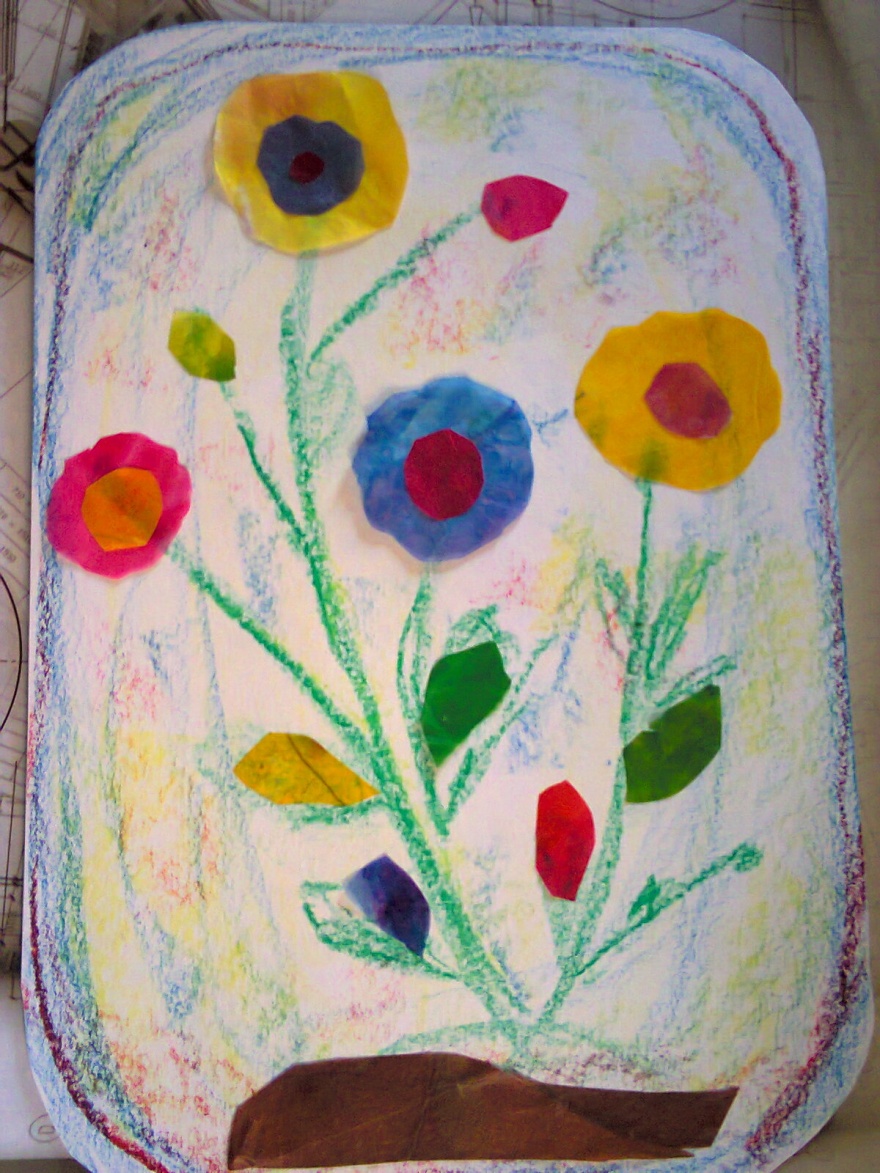 Совместная подготовка к праздникам, 
подарки, украшения
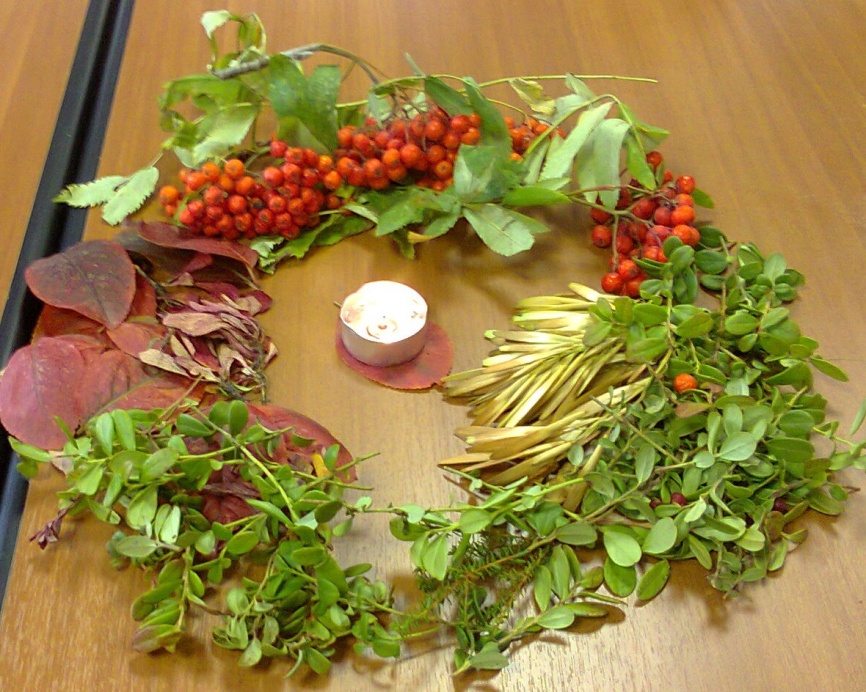 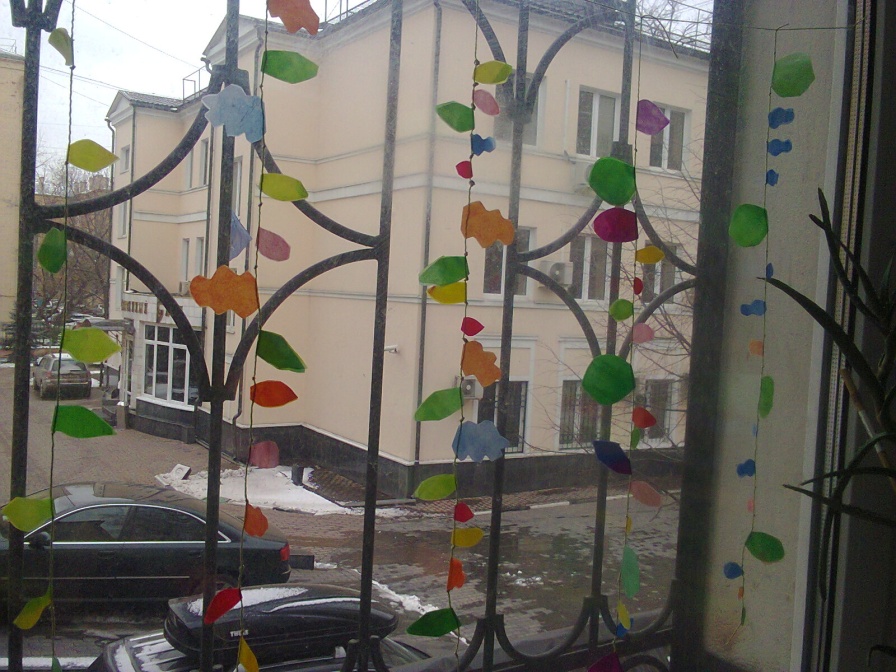 Где взрослым взять 
мотивацию к творчеству?
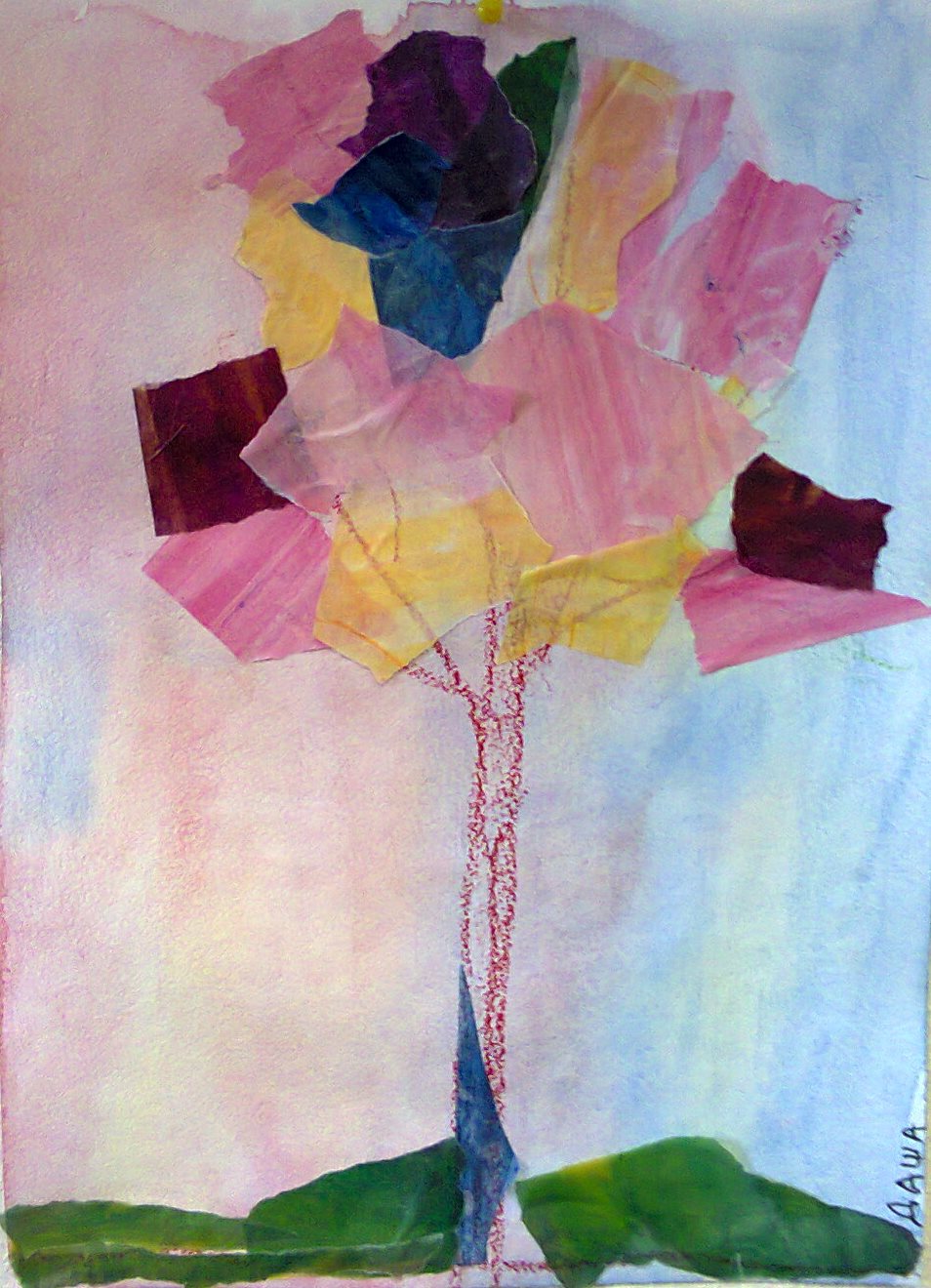 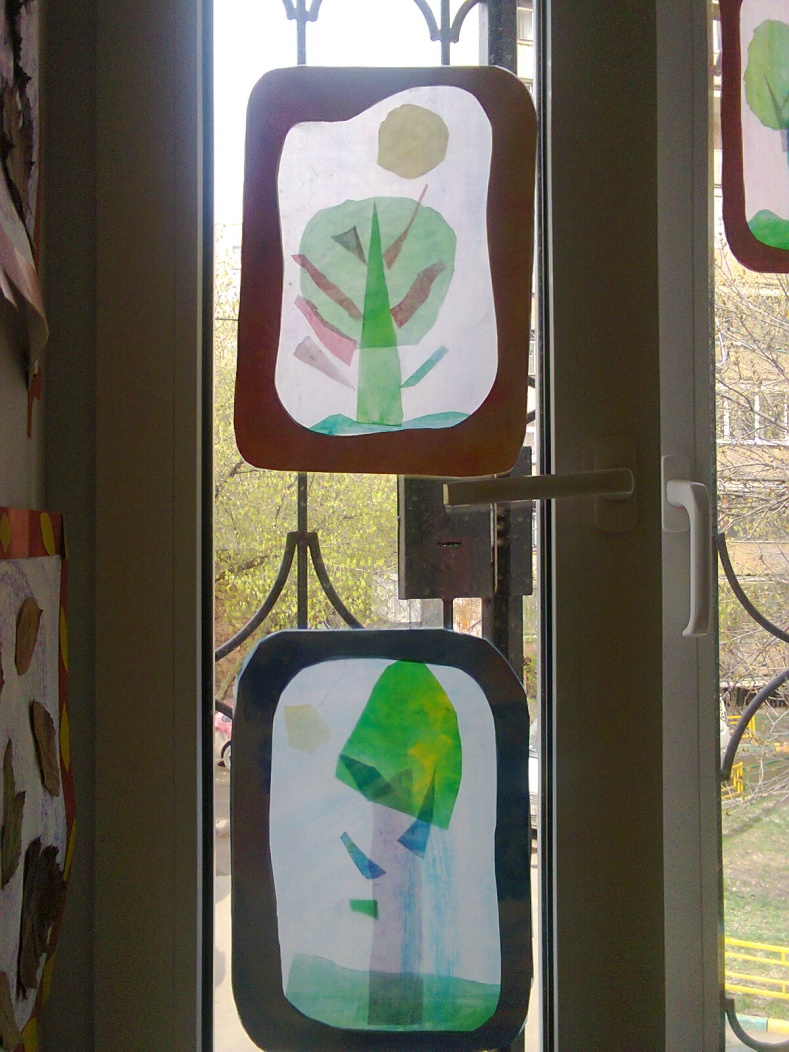 Где взрослым взять 
мотивацию к творчеству?
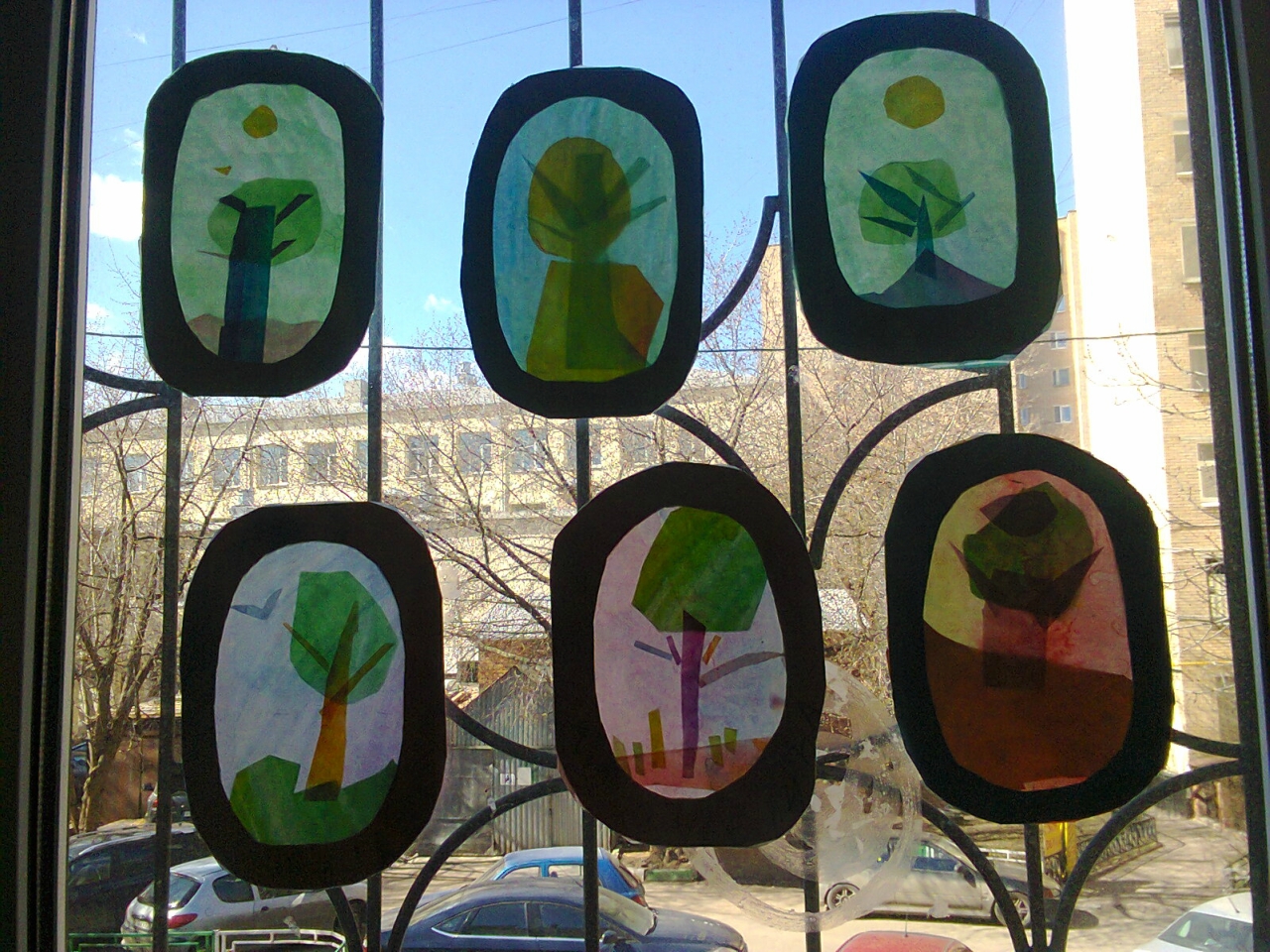 Лепка, Рисунок, Строительство
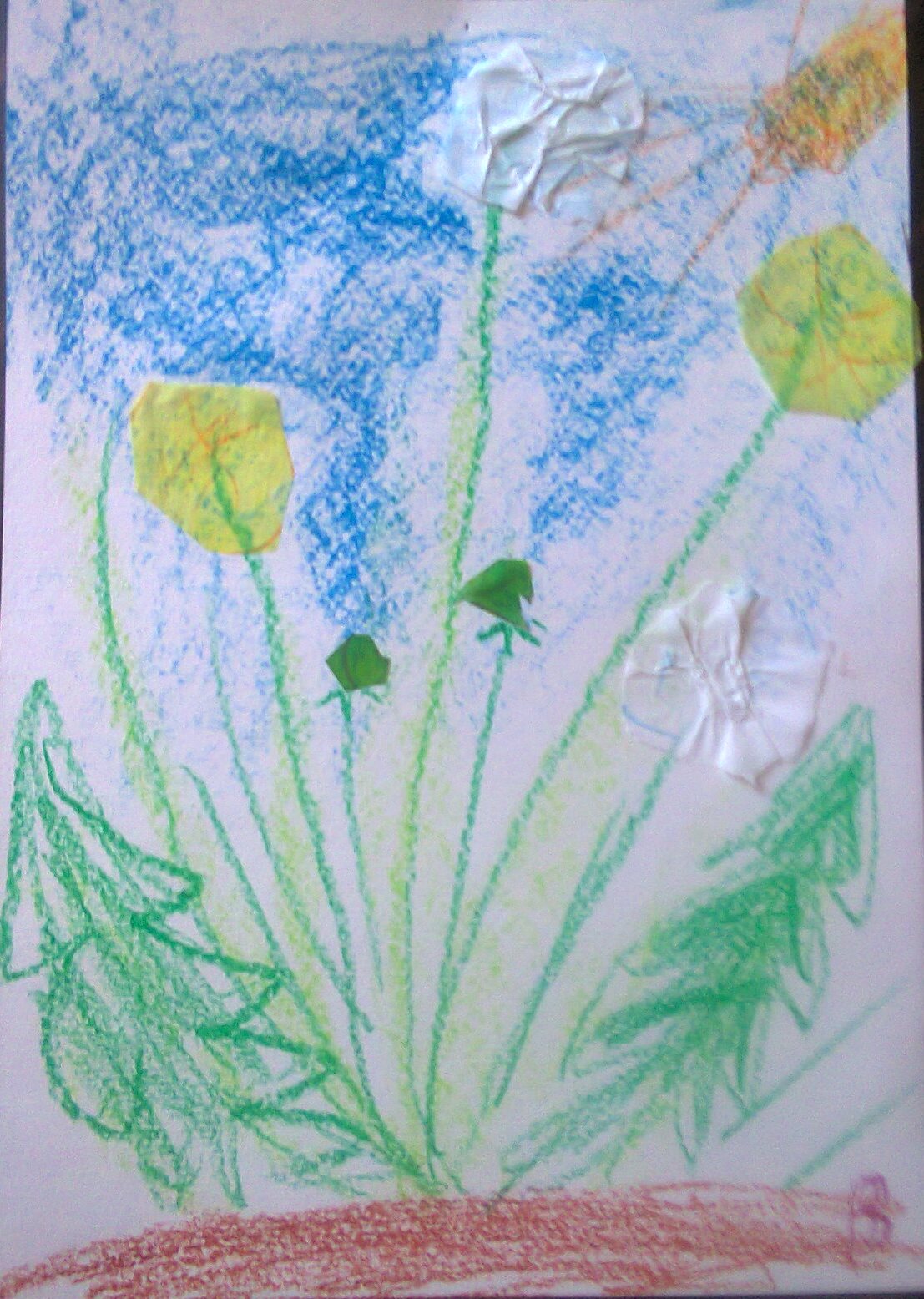 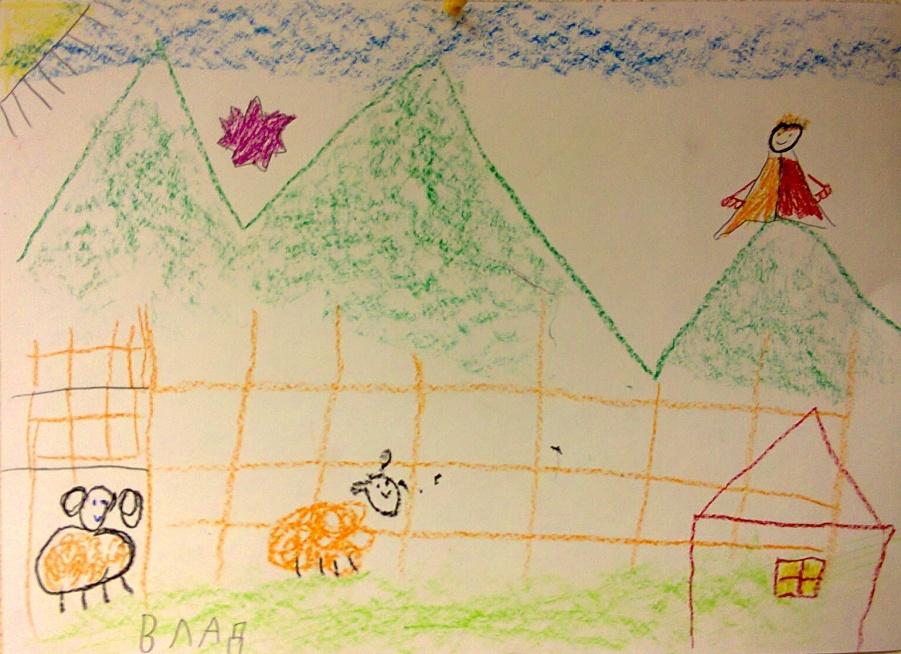 Лепка, Рисунок, Строительство
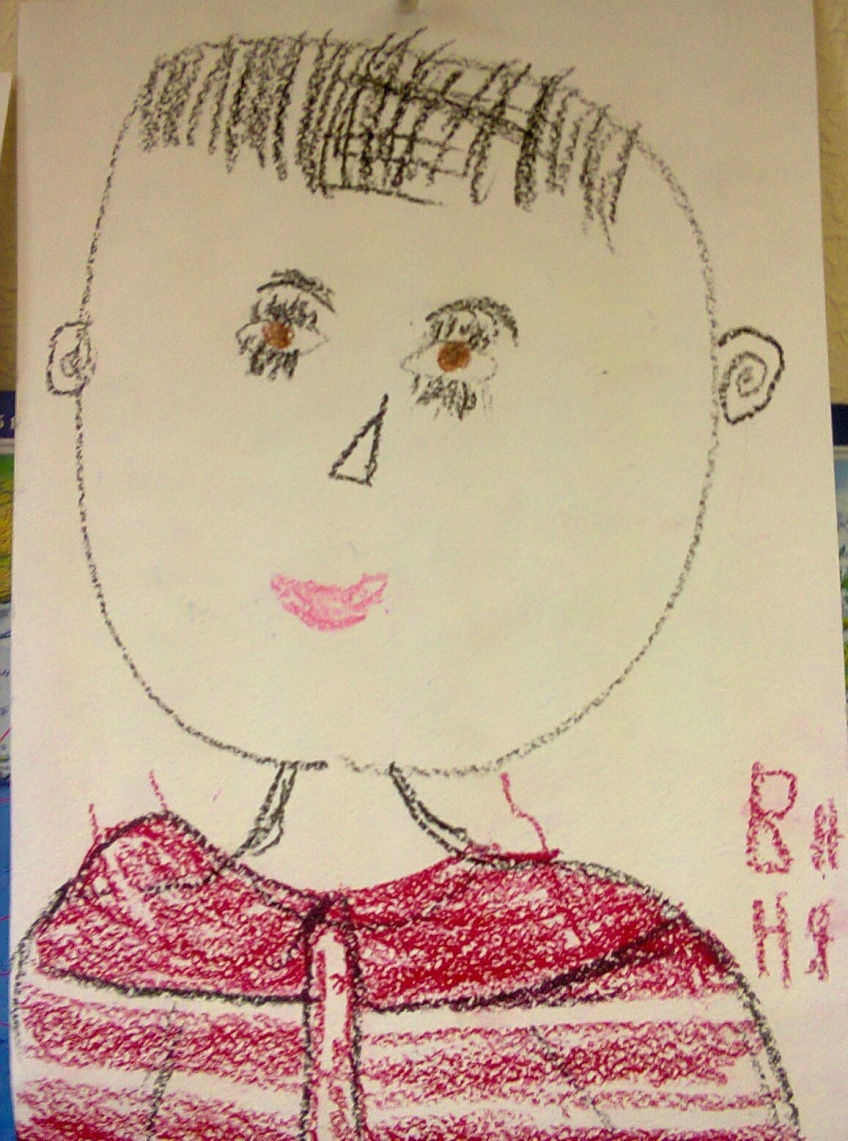 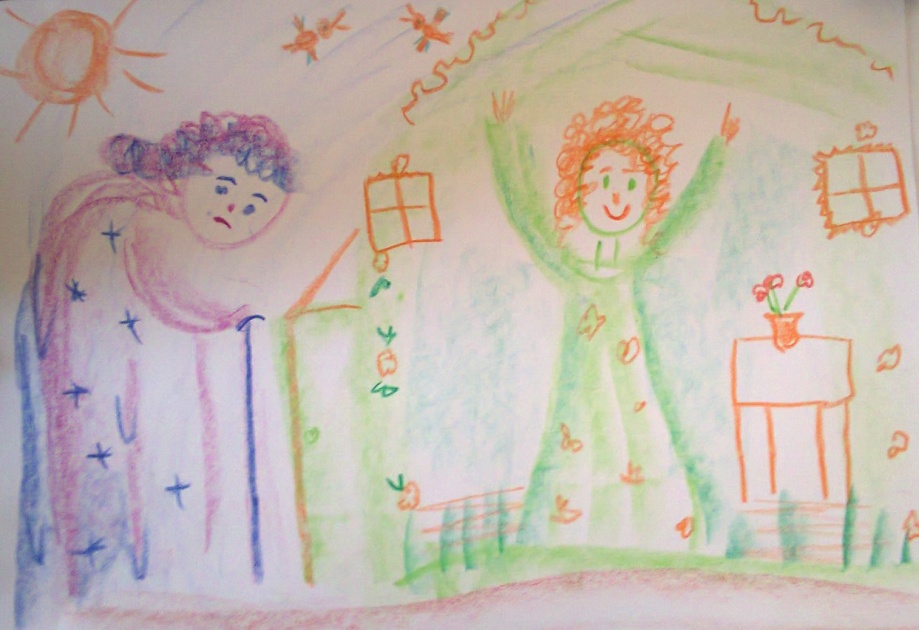 Лепка, Рисунок, Строительство
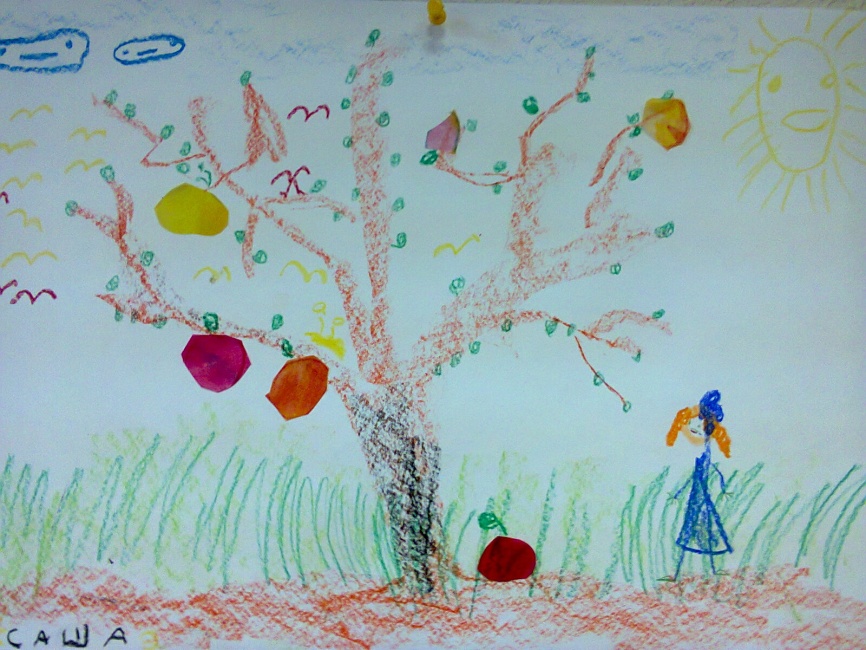 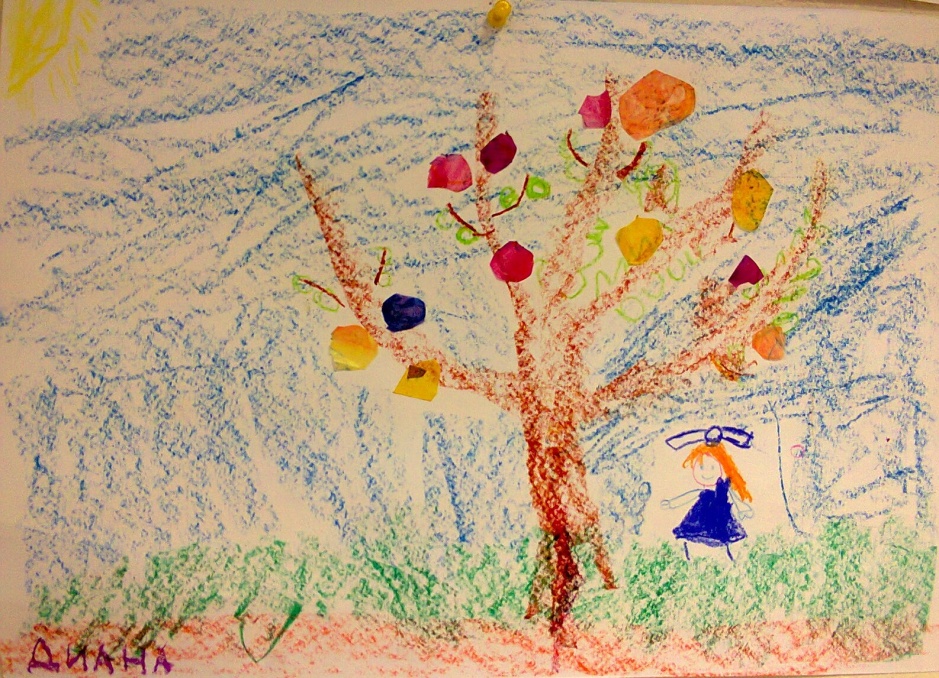 Сказки, Песенки, Стихи
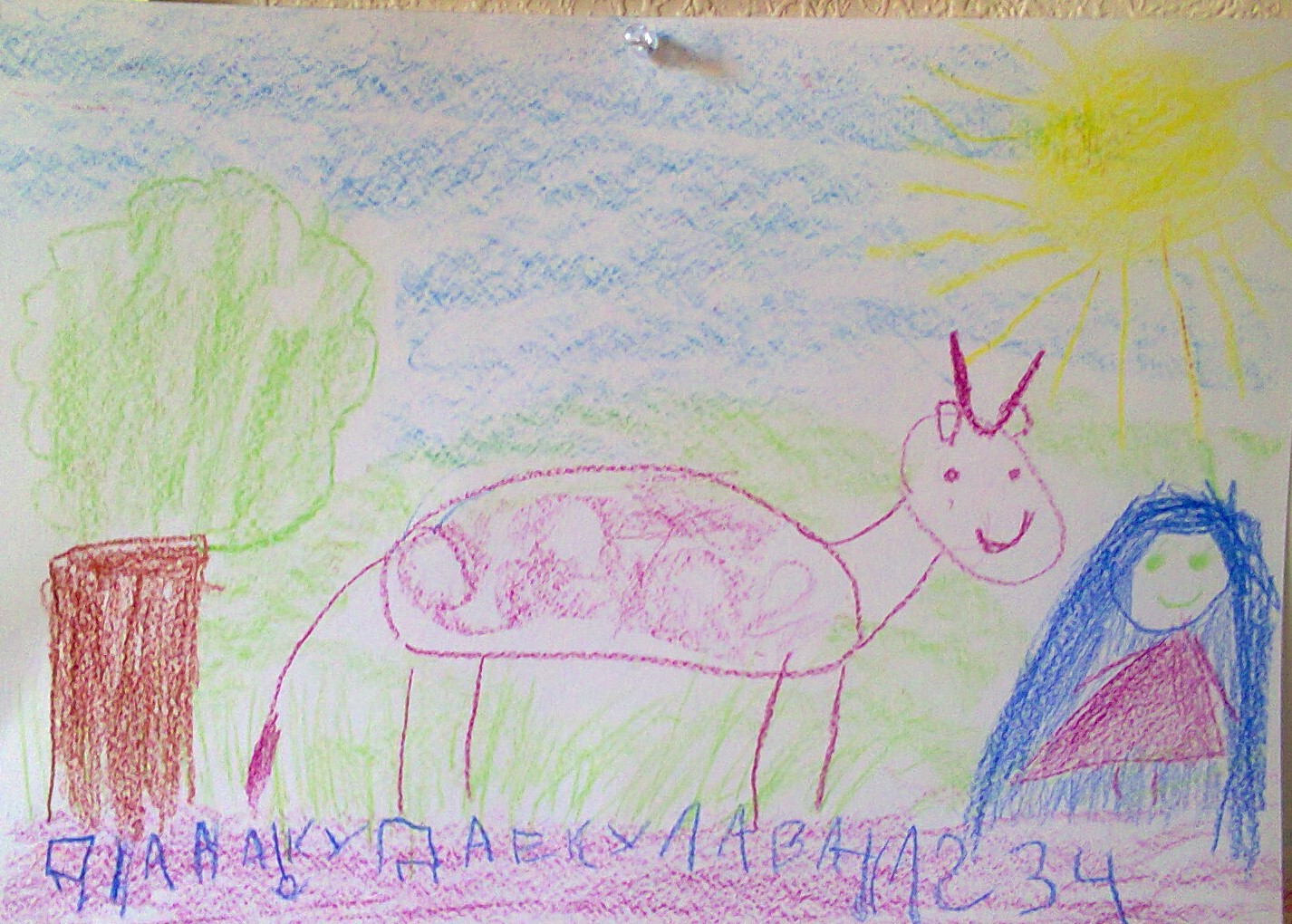 «Крошечка-Хаврошечка»
Рукоделие, Ремесло, Музыка. 

Что может дать Родитель? 

Каким должен быть специалист?  

Почему важно сохранять творческий подход 
в исследовании мира и обучении
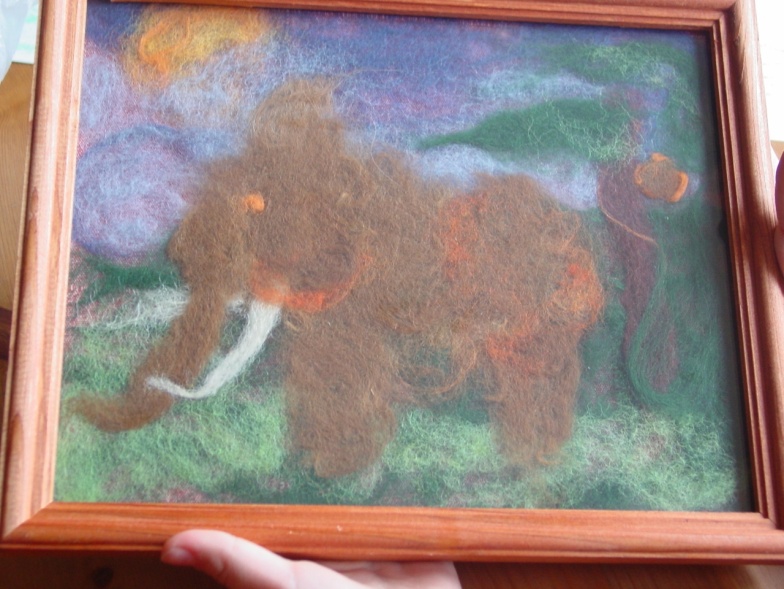 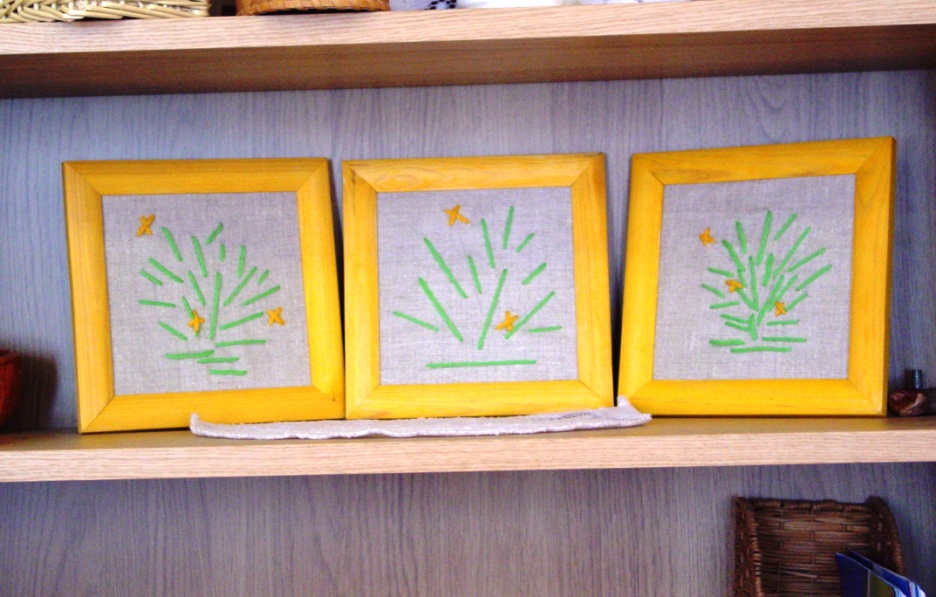 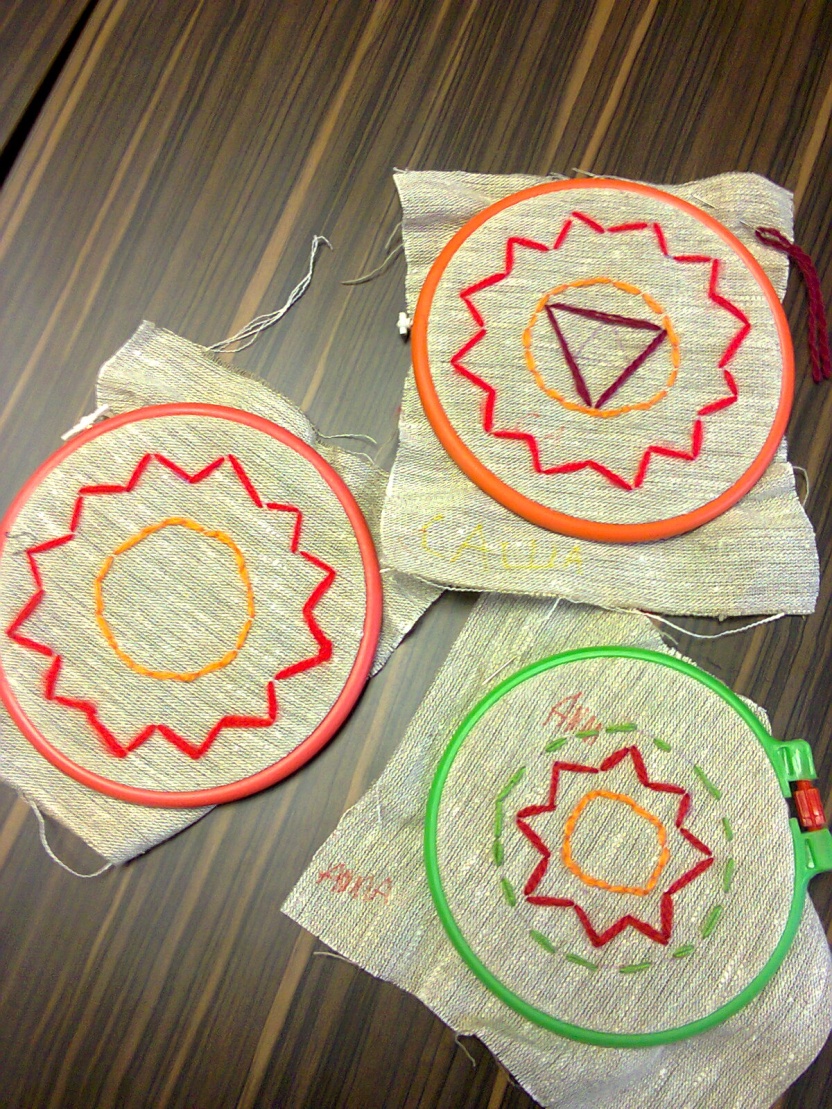 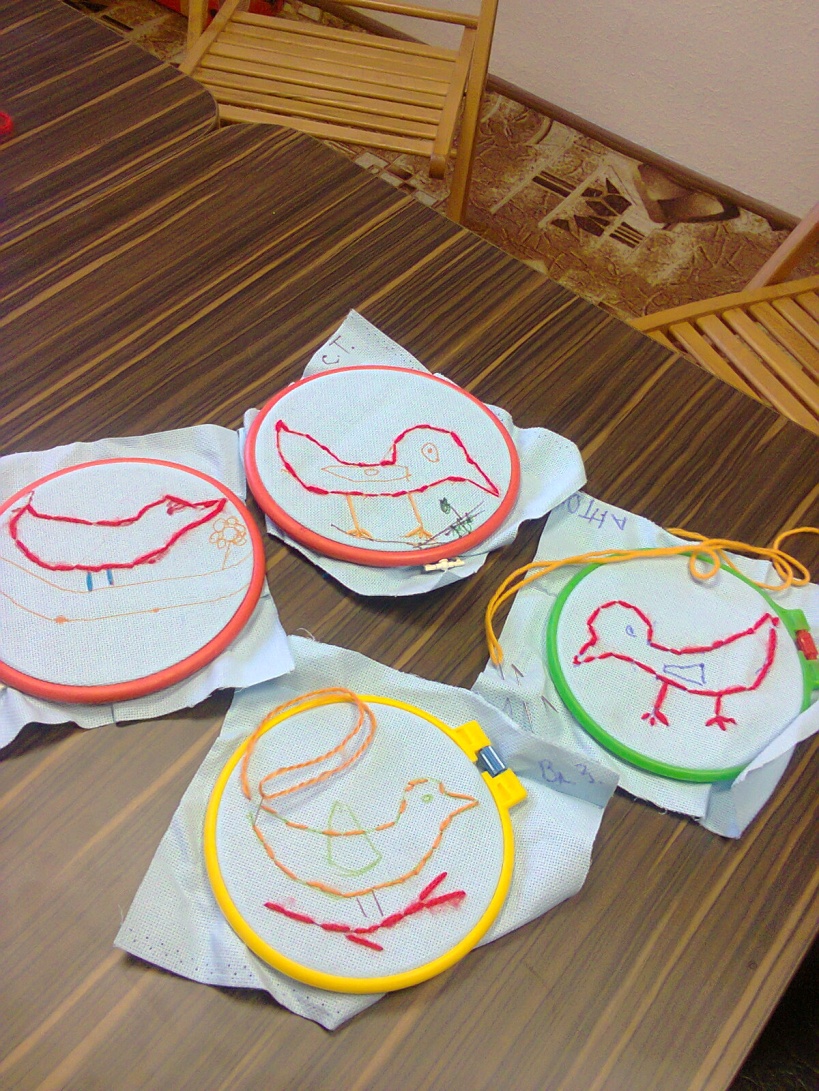 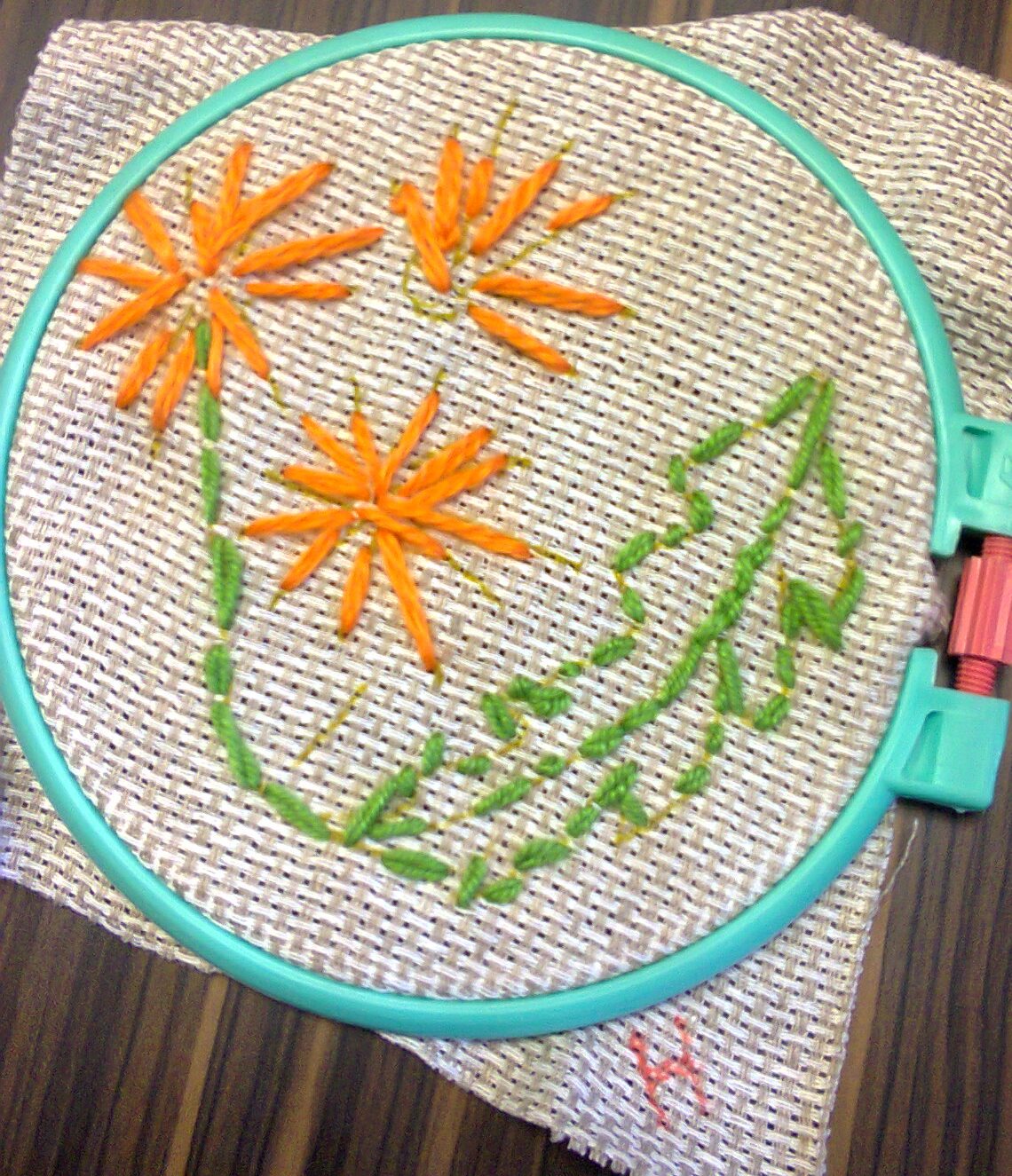 Стереотипность в играх и рисунках.

Что это и как из этого выходить?
Спасибо за внимание!